স্বাগতম
পরিচিতি
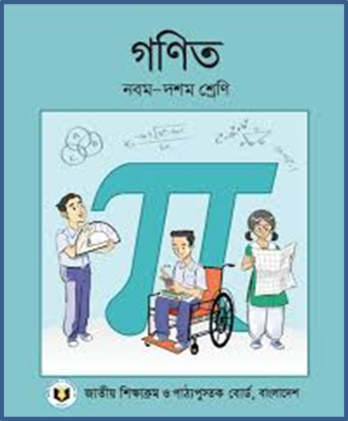 কৈলাশ রায়
সহকারি শিক্ষক(গণিত)
দেবীডুবা বালিকা উচ্চ বিদ্যালয়
দেবীগঞ্জ, পঞ্চগড়।
Gmail: kailashroy03@gmail.com
শ্রেণীঃ ৯ম
বিষয়ঃ গণিত
আধ্যায়ঃ ৫
একঘাত সমীকরনের সমাধান
সময়ঃ ৪০ মিনিট
শিখন ফলঃ
এই পাঠ শেষে শিক্ষার্থীরা-
১। একঘাত সমীকরন গঠন করতে পারবে।
২। একঘাত সমীকরনের সমাধান করতে পারবে।
শিরোনাম
একঘাত সমীকরনের সমাধান
এক ঘাত সমীকরন
১।
=
২।
কাজ ১.
দুই অংকবিশিষ্ট কোনো সংখ্যার একক স্থানীয় অংকটি দশক স্থানীয় অংক অপেক্ষা 2 বেশী। অংকদ্বয় স্থান বিনিময় করলে যে সংখ্যা পাওয়া যায় তা প্রদত্ত সংখ্যার দ্বিগুন অপেক্ষা 6 কম হবে । সংখ্যাটি নির্ণয় কর।
সমাধান
মনেকরি, দশক স্থানীয় অংকটি x এবং একক স্থানীয় অংক x+2
অতএব, সংখ্যাটি 10x+(x+2)  বা, 11x+2
অংকদ্বয় স্থান বিনিময় করলে সংখ্যাটি হবে 10(x+2)+x  বা, 11x+20
প্রশ্নমতে,  11x+20 = 2(11x+2)-6
বা,  11x+20 = 22x+4 -6
বা,  22x-11x = 20+6-4
বা,  11x = 22
বা,  x = 2
জোড়ায় কাজঃ
দুই অংকবিশিষ্ট কোনো সংখ্যার একক স্থানীয় অংকটি দশক স্থানীয় অংক অপেক্ষা 4 বেশী। অংকদ্বয় স্থান বিনিময় করলে যে সংখ্যা পাওয়া যায় তা প্রদত্ত সংখ্যার দ্বিগুন অপেক্ষা  10 কম হবে । সংখ্যাটি নির্ণয় কর।
দলগত কাজঃ
দুই অংকবিশিষ্ট কোনো সংখ্যার  অংকদ্বয়ের  সমষ্ট  9 । অংকদ্বয় স্থান বিনিময় করলে যে সংখ্যা পাওয়া যায় তা প্রদত্ত সংখ্যা  হতে  45 কম হবে । সংখ্যাটি নির্ণয় কর।
বাড়ীর কাজঃ
দুই অংকবিশিষ্ট কোনো সংখ্যার  অংকদ্বয়ের  সমষ্ট  11 । অংকদ্বয় স্থান বিনিময় করলে যে সংখ্যা পাওয়া যায় তা প্রদত্ত সংখ্যা  হতে  27 কম হবে । সংখ্যাটি নির্ণয় কর।
ধন্যবাদ